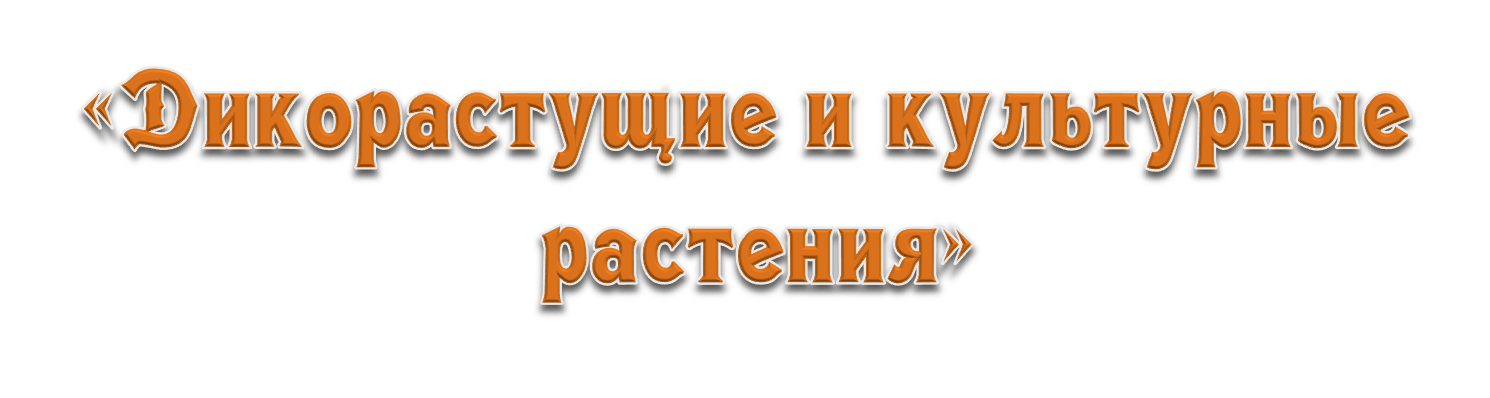 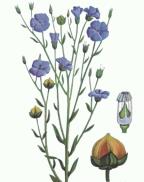 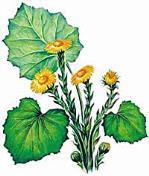 Растения
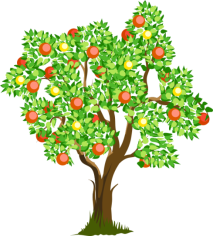 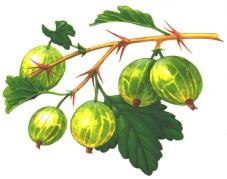 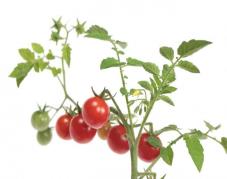 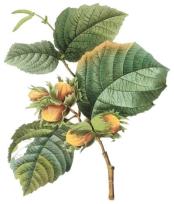 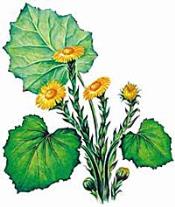 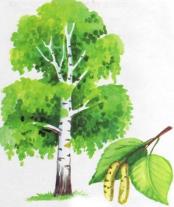 Какое значение для человека имеют растения?
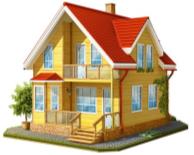 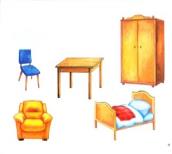 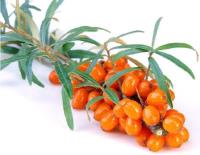 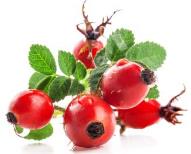 Дают полезные вещи
Лечат человека
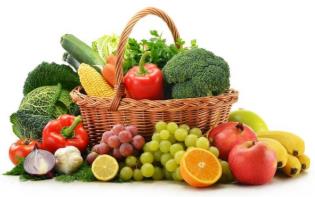 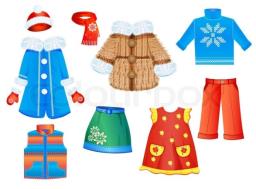 Кормят человека
Одевают человека
На какие группы можно разделить все растения?
ТРАВЫ
КУСТАРНИКИ
ДЕРЕВЬЯ
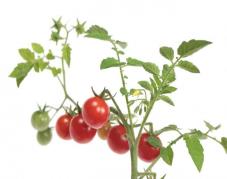 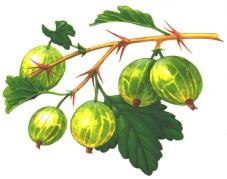 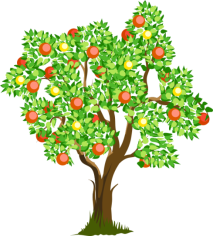 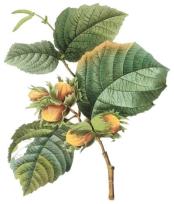 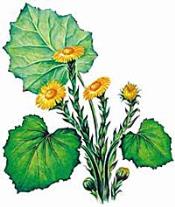 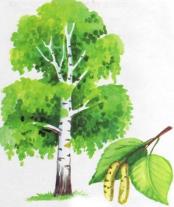 Сравни растения
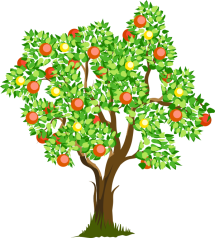 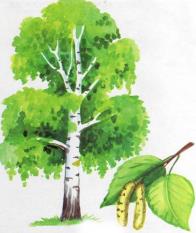 Общее
Деревья
приносят пользу
Различие
Растение сада,
ухаживает человек
Растение леса
Сравни растения
Общее
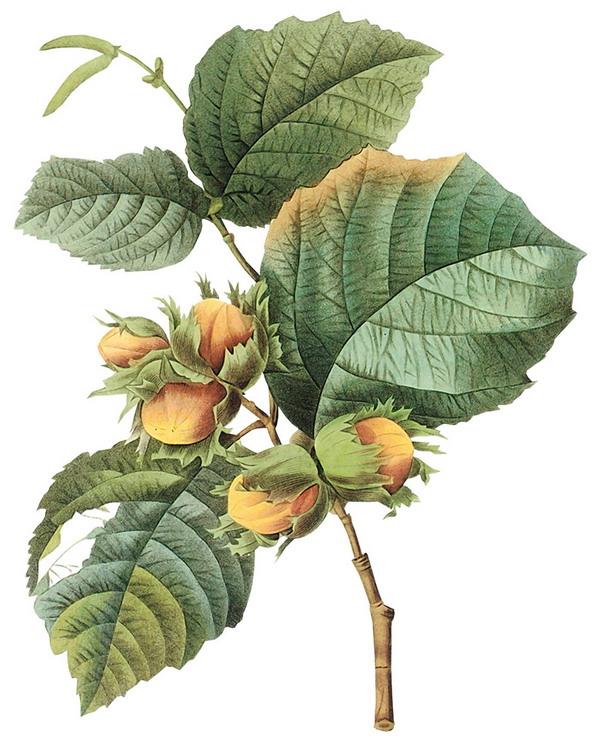 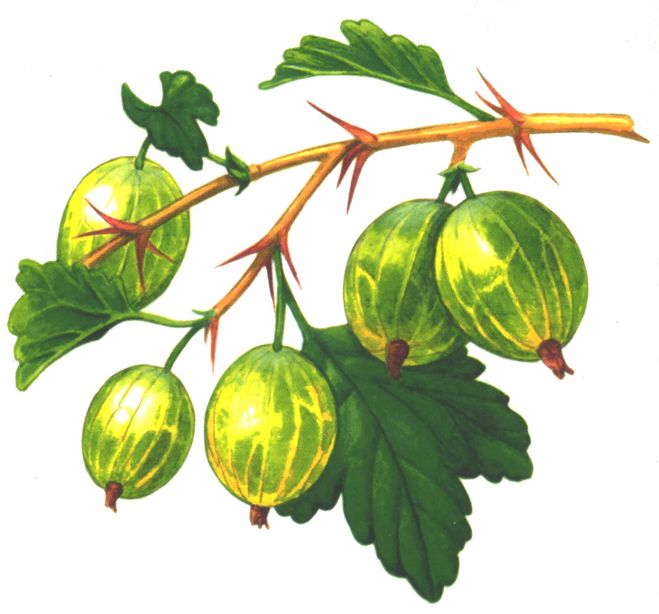 Кустарники 
приносят пользу
Различие
Растение сада,
ухаживает человек
Растение леса
Сравни растения
Клик мышкой
 на текст
Общее
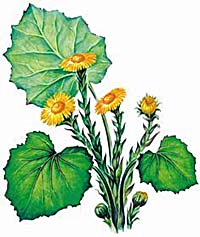 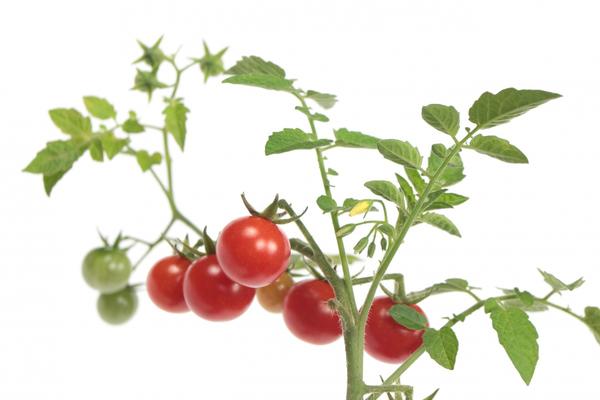 Травянистые 
растения
приносят пользу
Различие
Растёт в огороде,
ухаживает человек
Растёт повсюду
Растения
Культурные
Дикорастущие
Растения, которые 
выращивает человек специально.
Растения, которые 
никто не сажает,
они растут сами по себе.
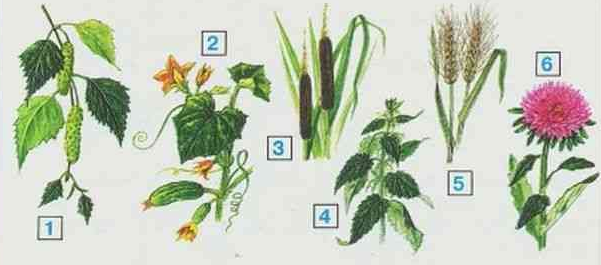 Дикорастущие
Культурные
2-огурец
5-пшеница
6-астра
1-берёза
3-камыш
4-крапива
Культурные растения
овощные
плодовые
декоративные
груша
яблоня
абрикос
лук
помидор
огурец
астра
флокс
мак
зерновые
прядильные
хлопок
лён
пшеница
овёс
рожь
Плодовые культуры
Плодовые растения растут в садах.
К ним относятся не только фруктовые 
деревья, но и кустарники, и травы, 
дающие нам плоды.
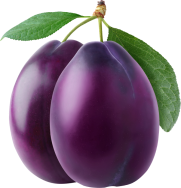 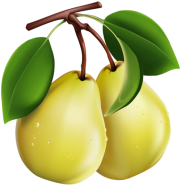 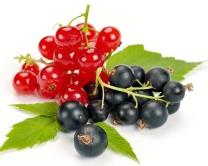 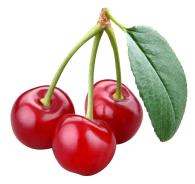 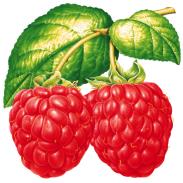 Овощные культуры
Овощные культуры растут на полях 
и в огороде.
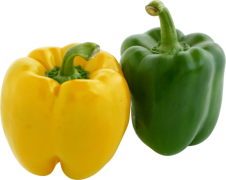 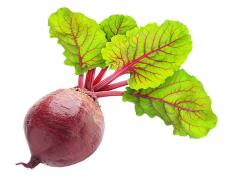 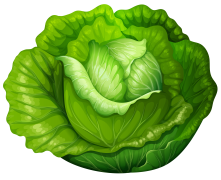 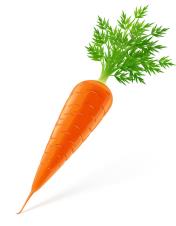 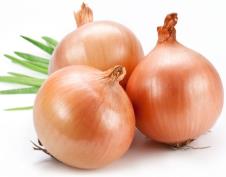 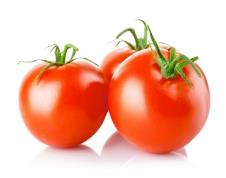 Зерновые культуры
Зерновые культуры растут на полях. Из зёрен пшеницы, ячменя, ржи, овса делают муку и крупу.
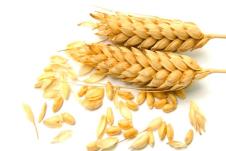 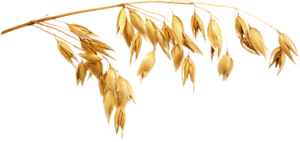 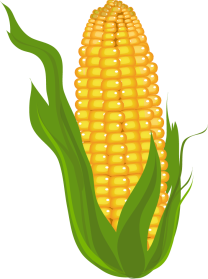 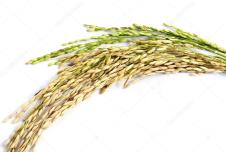 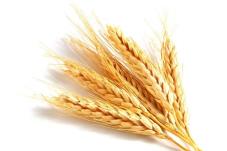 Прядильные культуры
Прядильные растения очень ценные. Они дают прекрасное волокно, из которого вырабатывают ткани: ситец, бязь , сатин, трикотаж, постельное бельё и вафельные полотенца.
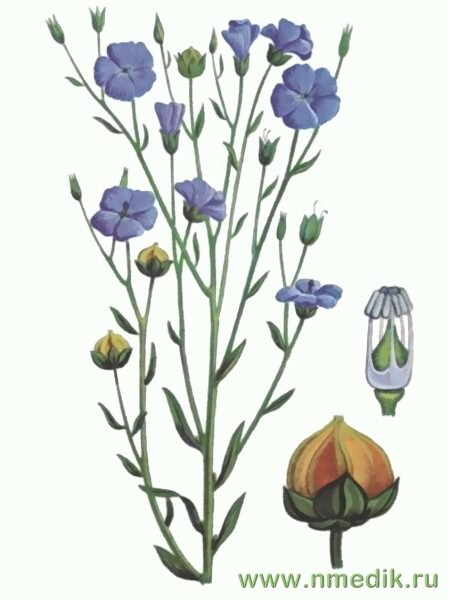 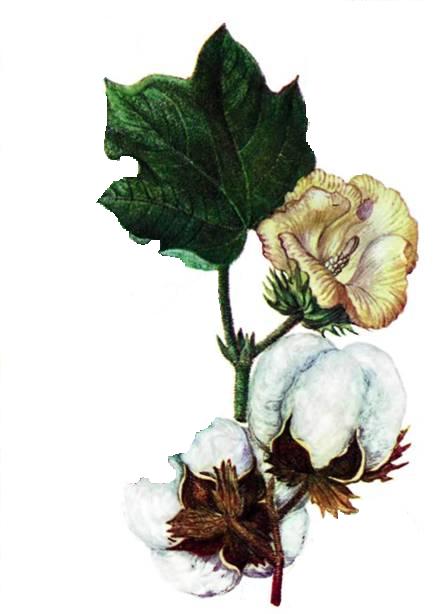 Декоративные  растения
Декоративные растения-цветы. Их выращивают 
на клумбах для красоты.
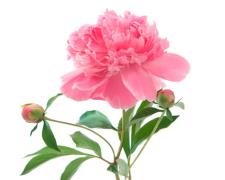 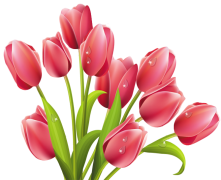 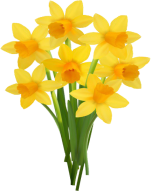 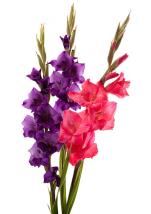 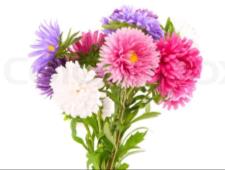 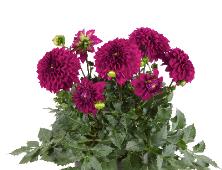 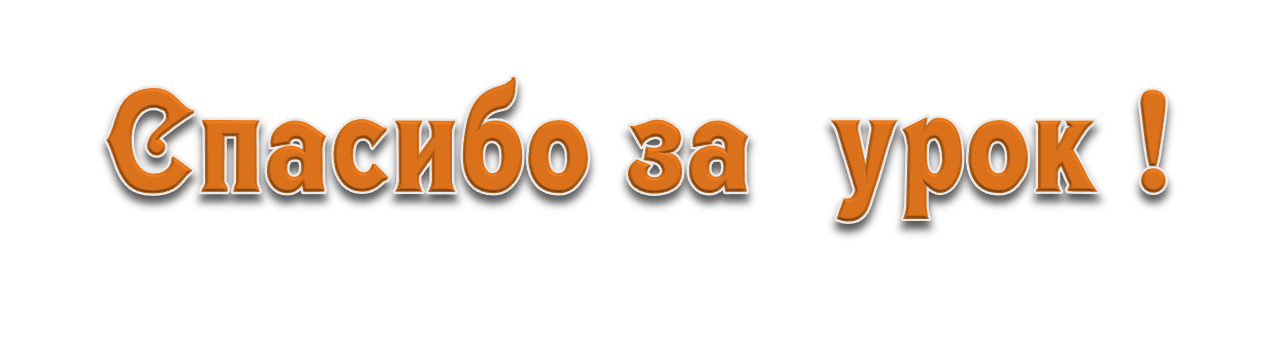